the unreasonable effectiveness of spectral graph theory:
a confluence of algorithms, geometry, and physics
James R. Lee
University of Washington
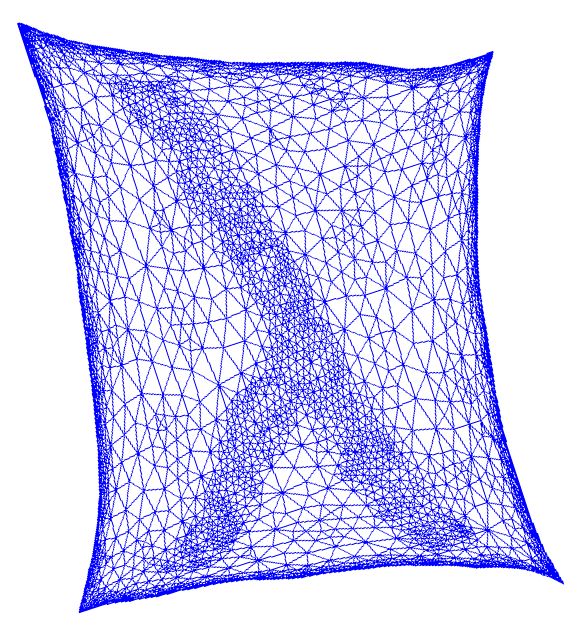 the agenda
The reasonable effectiveness of spectral graph theory [a primer]
The unreasonable effectiveness of spectral graph theory
Probing the borders of intractability
mathematical background
Real symmetric matrices have real eigenvalues and eigenvectors.
eigenvalues:
eigenvectors:
physics background
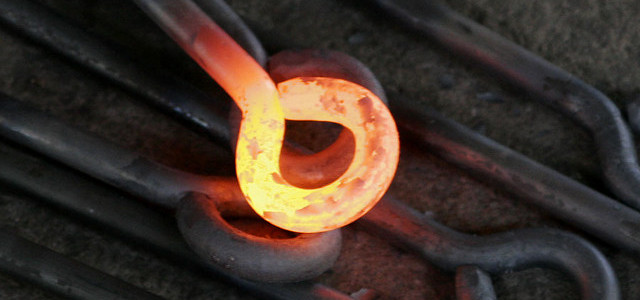 heat flow
a discretization
a discretization
Random walk matrix:
heat dispersion on a graph
spectral geometry
spectral geometry
spectral geometry
spectral embedding
bottlenecks
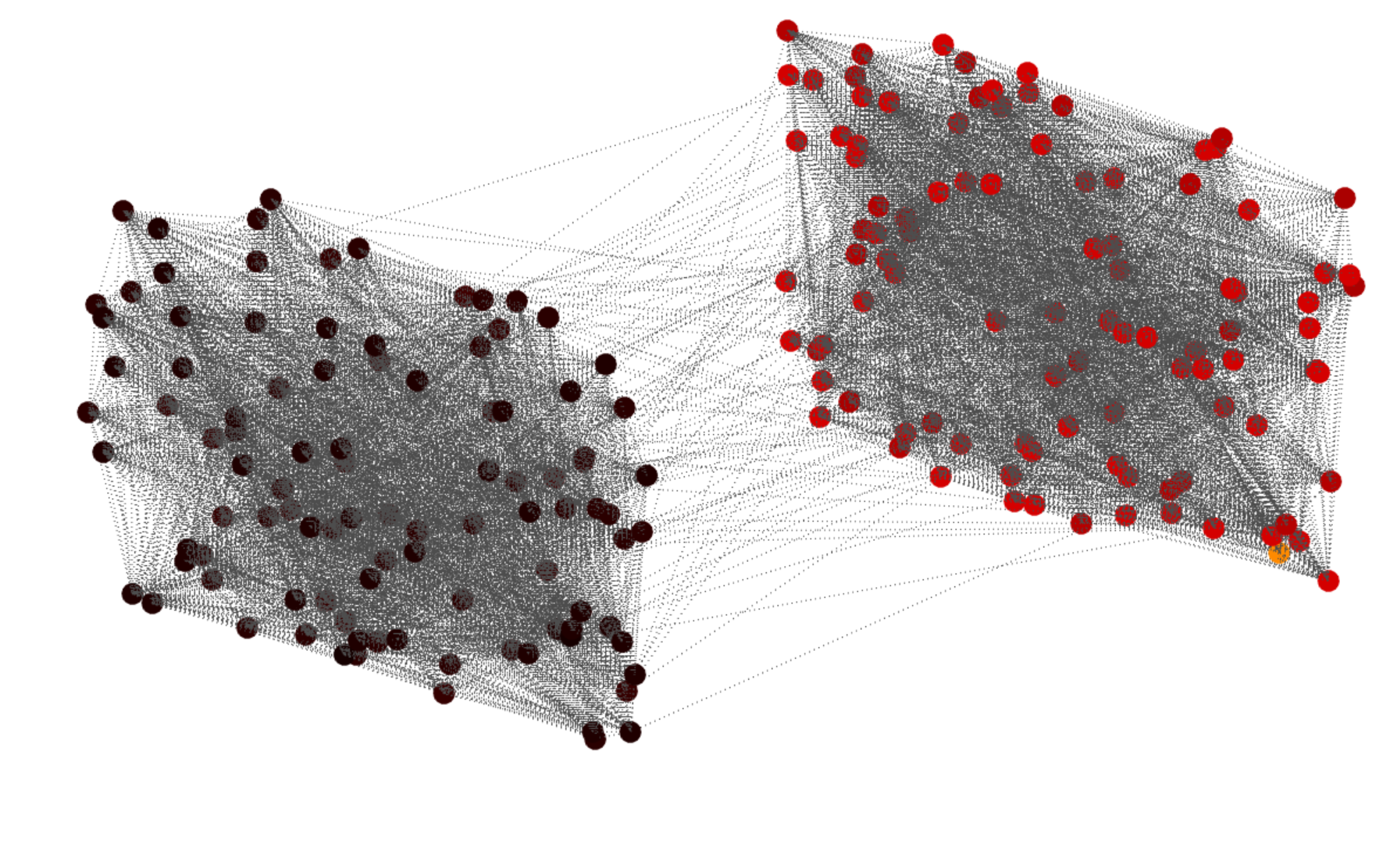 the Cheeger inequality
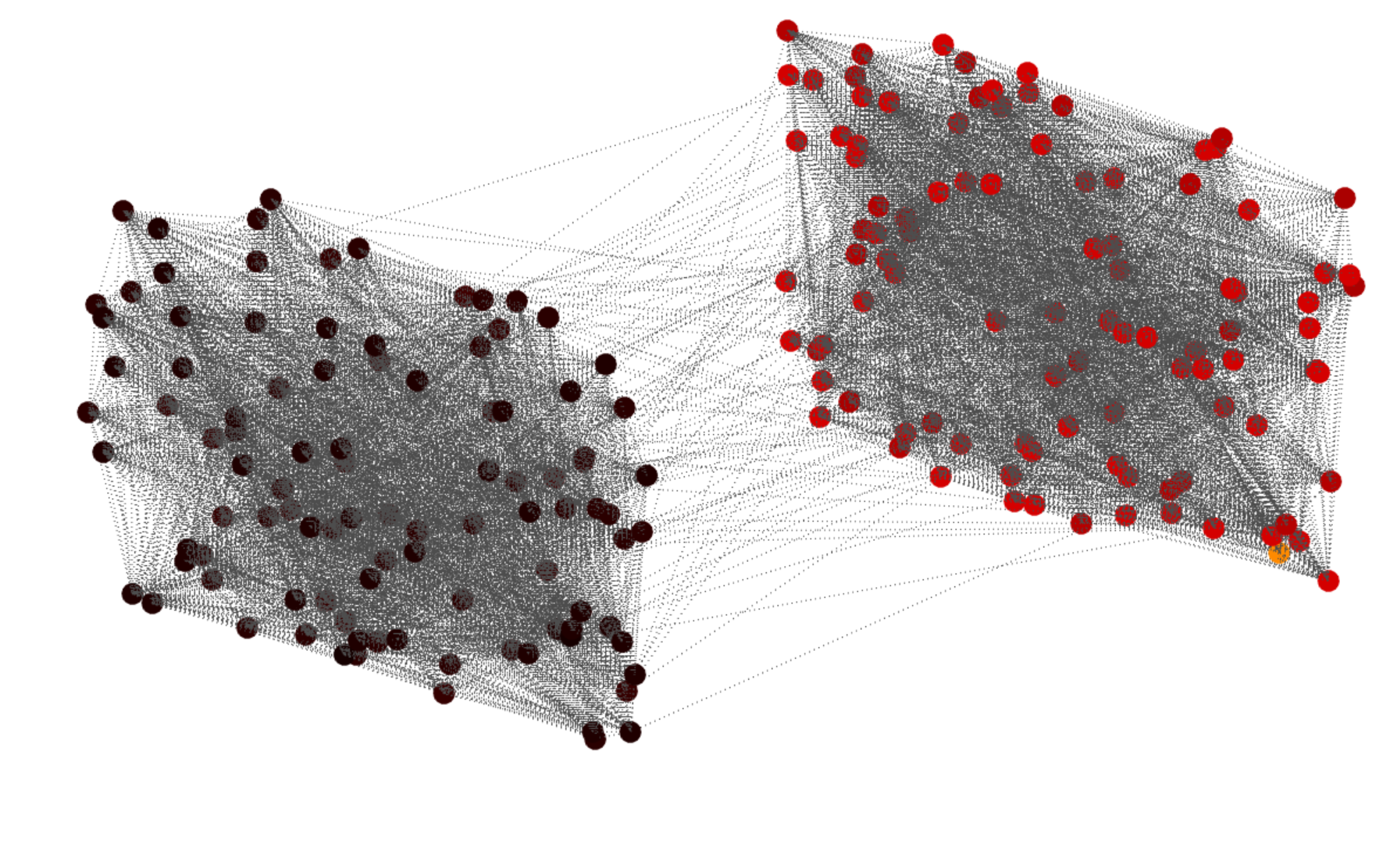 “the major obstructions to equilibrium are bottlenecks”
the unreasonable effectiveness
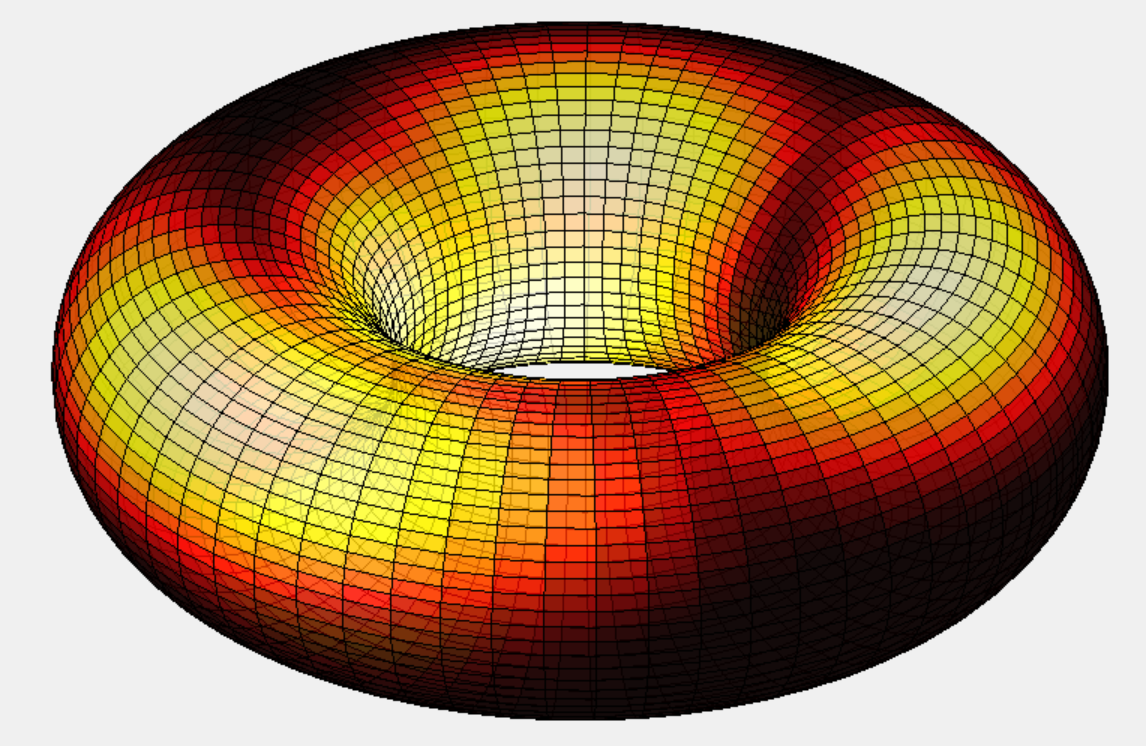 random walk:
the unreasonable effectiveness
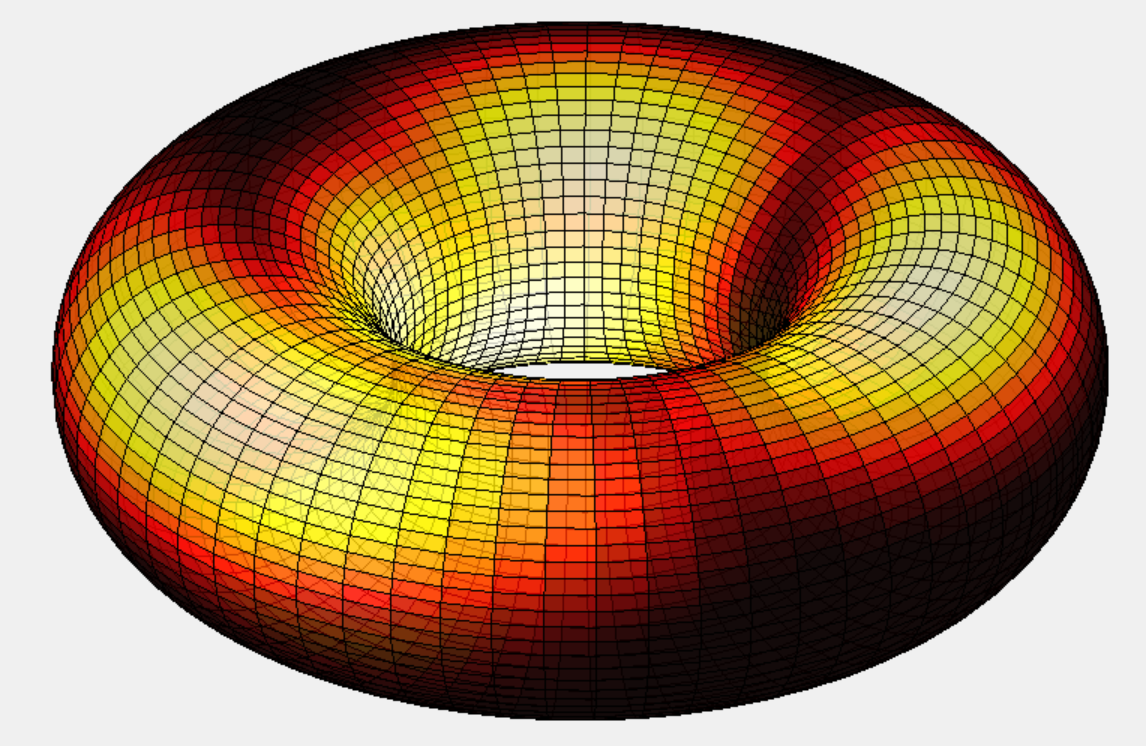 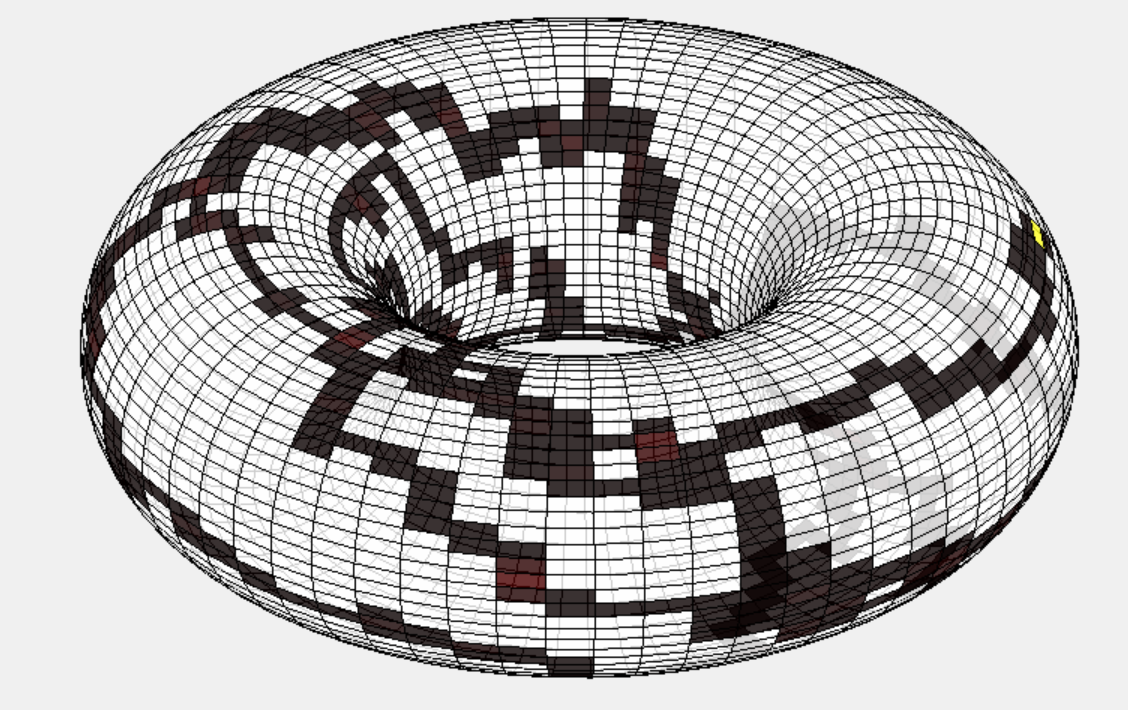 random walk:
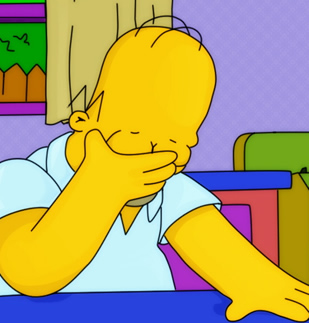 cover time of a graph
[Aleliunas-Karp-Lipton-Lovász-Rackoff 1979]:
    (Expected) first time at which the random walk has visited every node at least once.
cover time of a graph
[Aleliunas-Karp-Lipton-Lovász-Rackoff 1979]:
    (Expected) first time at which the random walk has visited every node at least once.
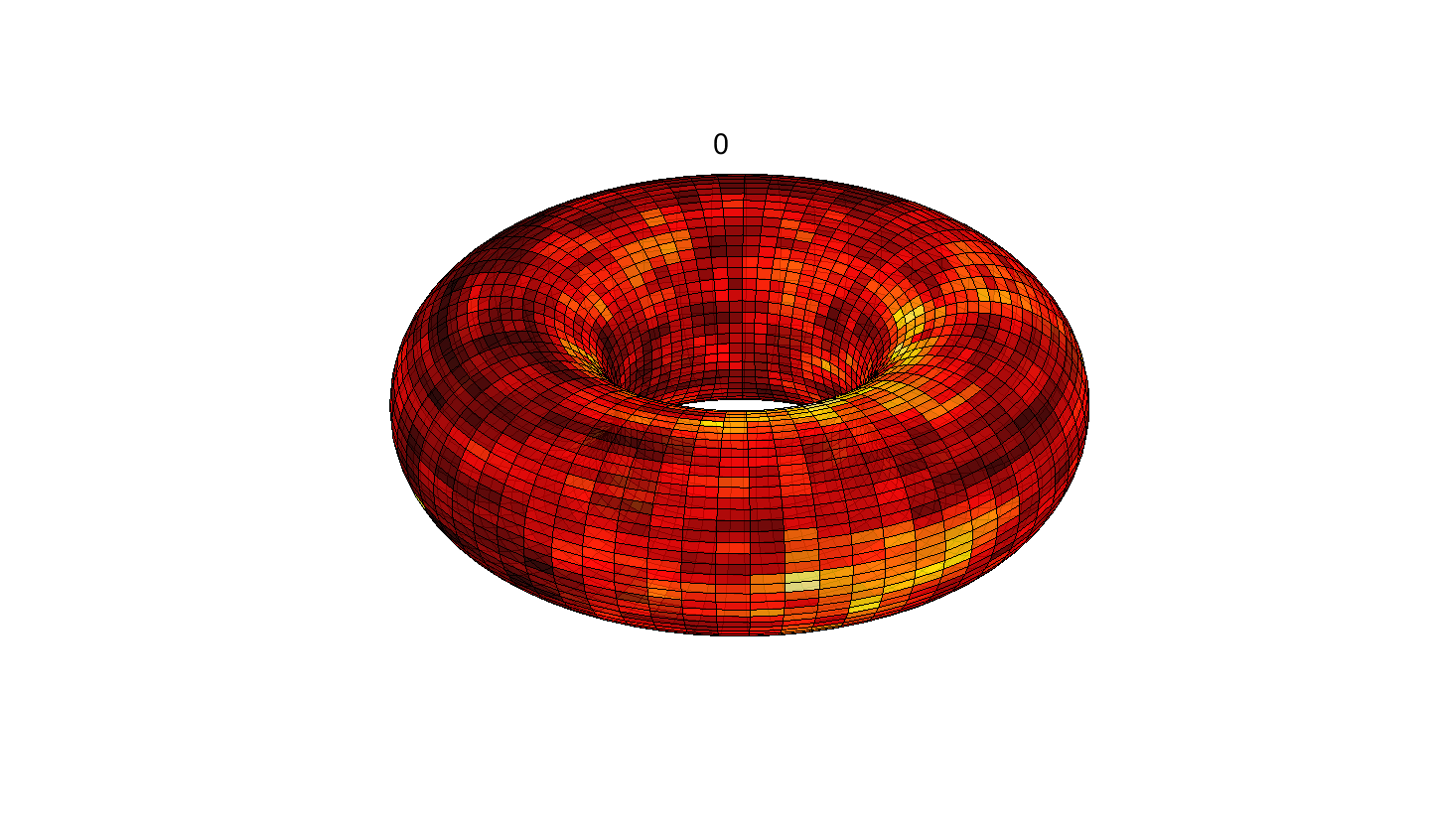 cover time of a graph
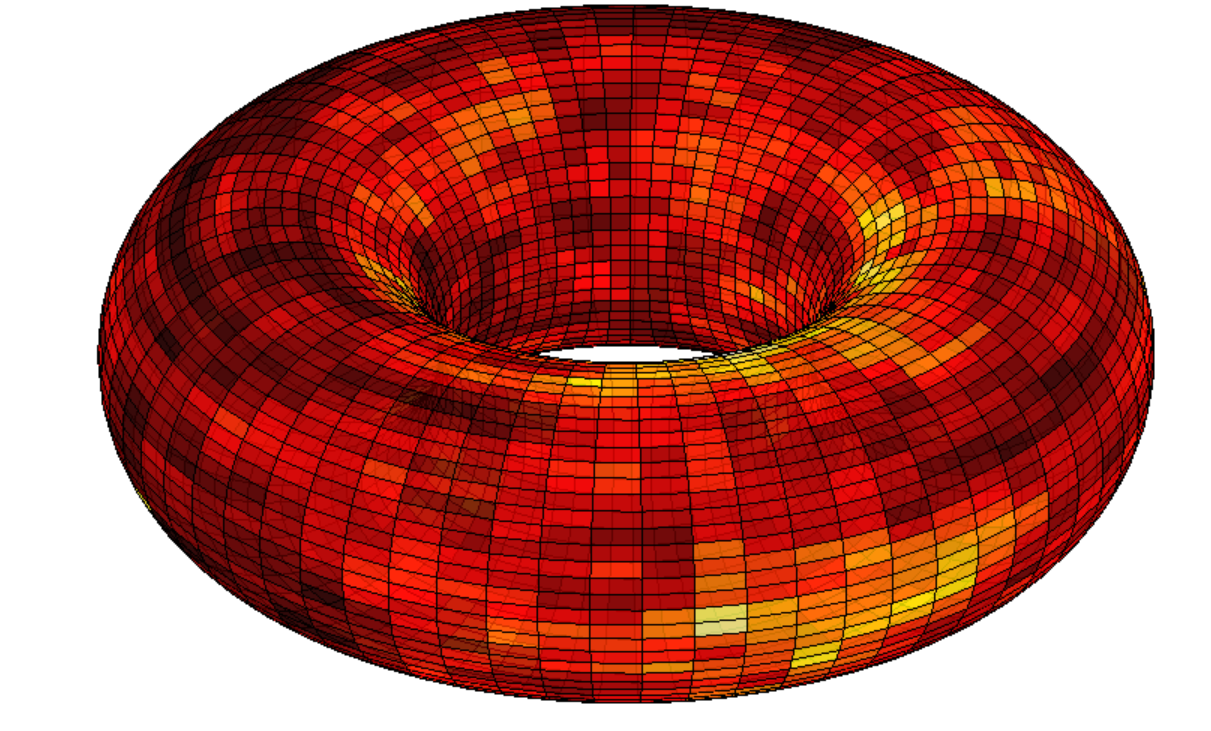 cover time of a graph
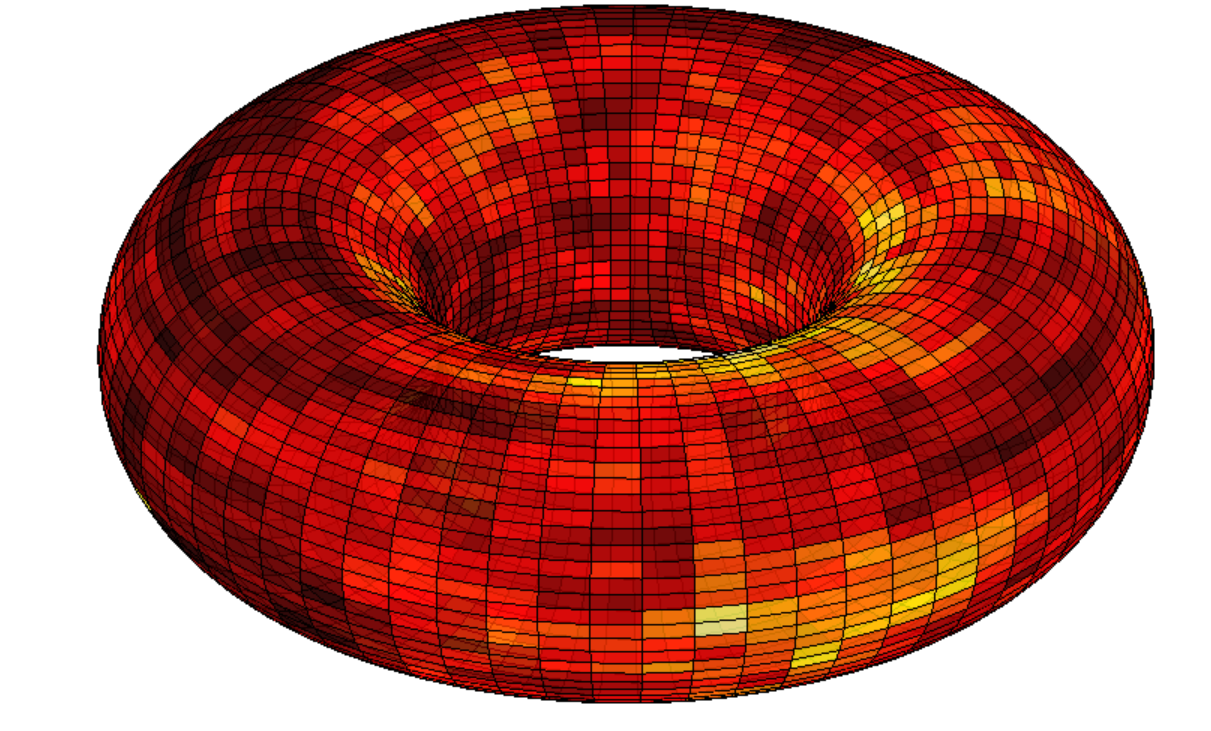 cover time of a graph
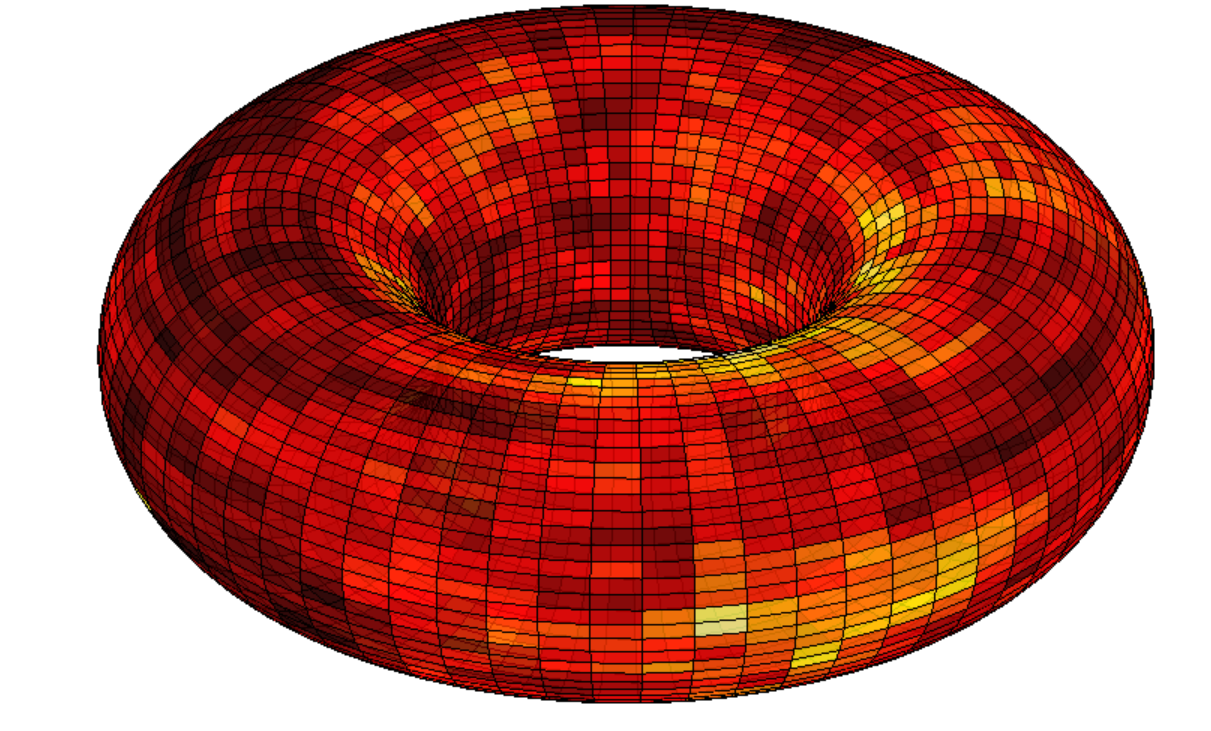 cover time of a graph
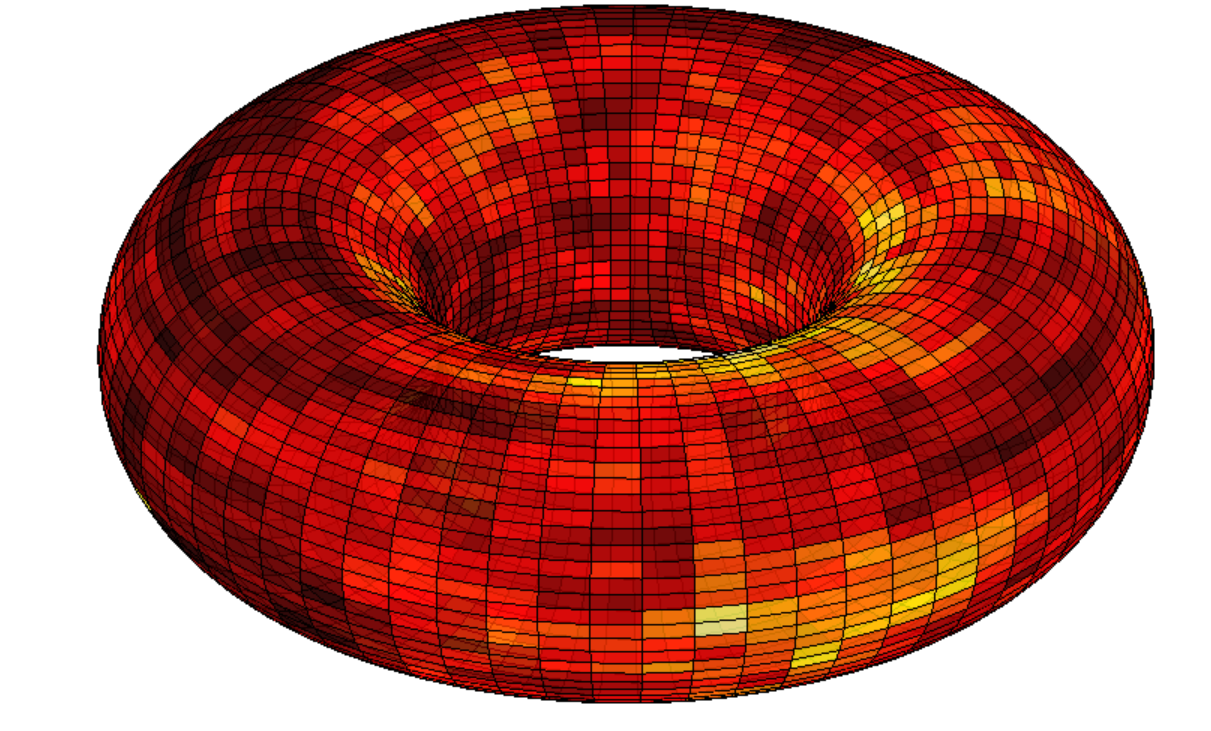 cover time of a graph
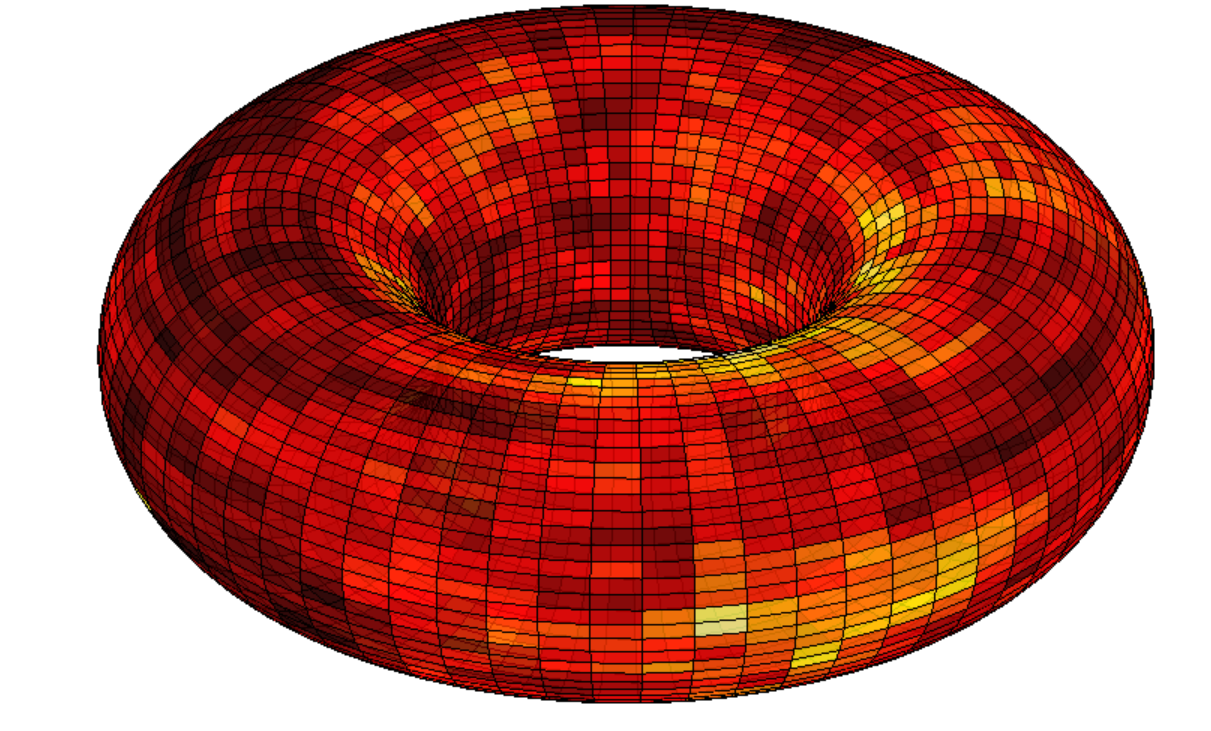 [Ding-L-Peres 2011]
[Zhai 2014]
holistic spectral data
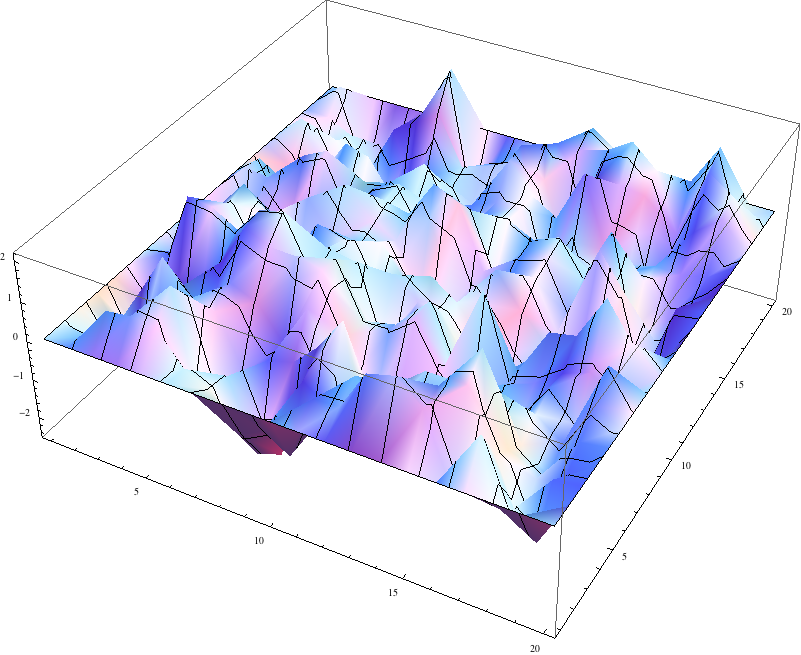 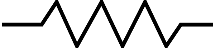 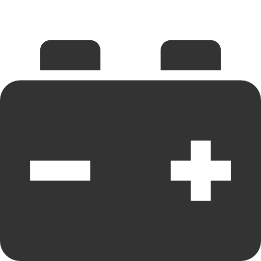 holistic spectral data
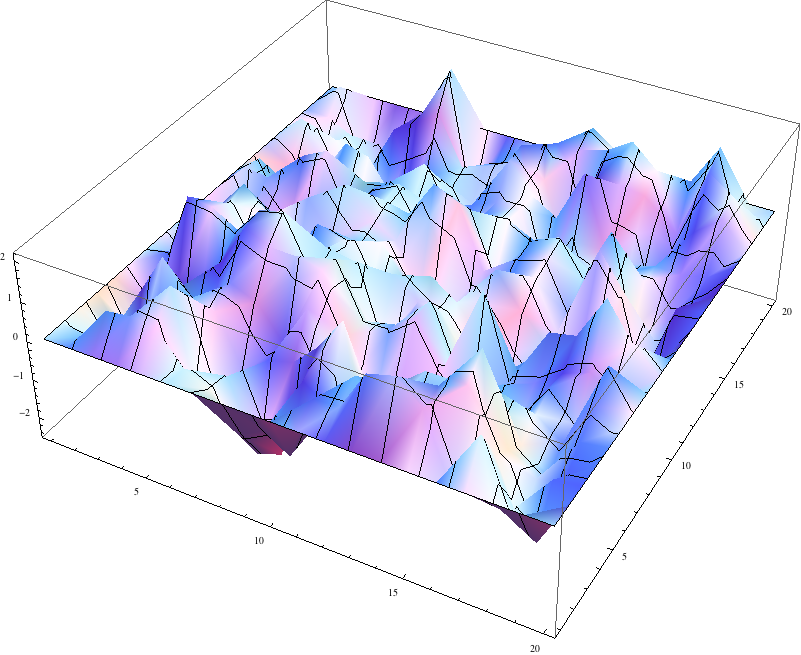 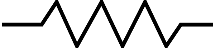 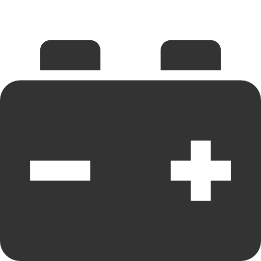 holistic spectral data
Can we compute these spectral objects fast?
Yes.  [Spielman-Teng’04, Koutis-Miller-Peng’10,
             Kelner-Orecchia-Sidford-Zhu’13]
Can we do unreasonable things with the solver?
Yes.  Break long-standing barriers for
          computing max flows, min cuts.
         [Christiano-Kelner-Madry-Spielman-Teng’11,
             Lee-Srivastava-Rao’13, Sherman’13*, 
             Kelner-Lee-Orecchia-Sidford’13, Peng’14,
             Daitch-Spielman’08, Madry’13]
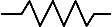 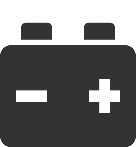 the borders of intractability
If 99% of the equations are satisfiable, can you find a sol’n that satisfies 1%?
Unique Games Conjecture [Khot 2002]:
                      This problem is computationally intractable.
the borders of intractability
If 99% of the equations are satisfiable, can you find a sol’n that satisfies 1%?
Unique Games Conjecture [Khot 2002]:
                      This problem is computationally intractable.
multi-way spectral clustering
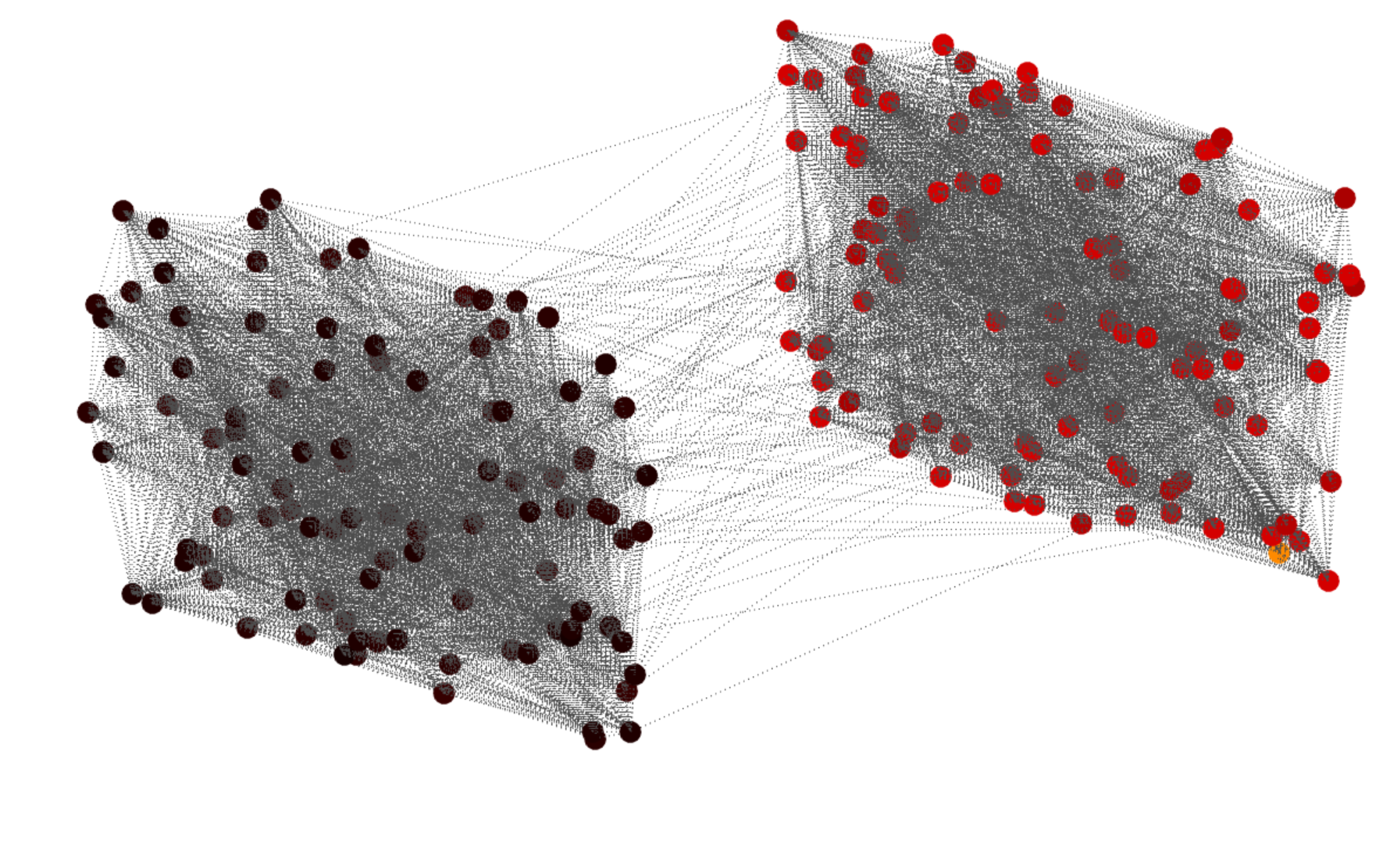 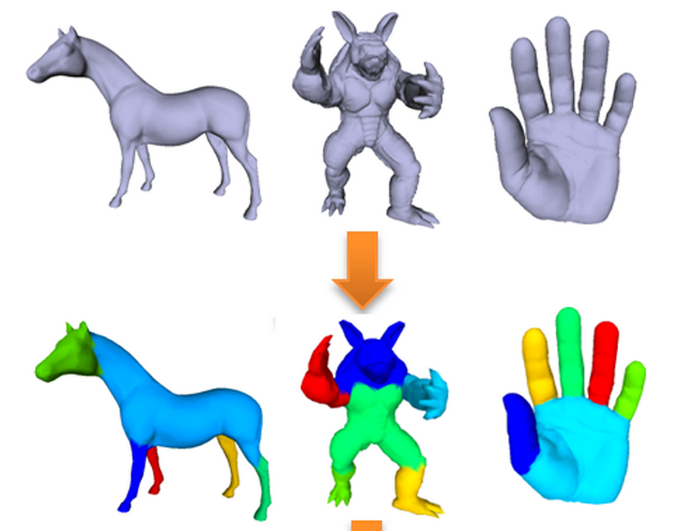 [photo credit:  Ma-Wu-Luo-Feng 2011]
multi-way spectral clustering
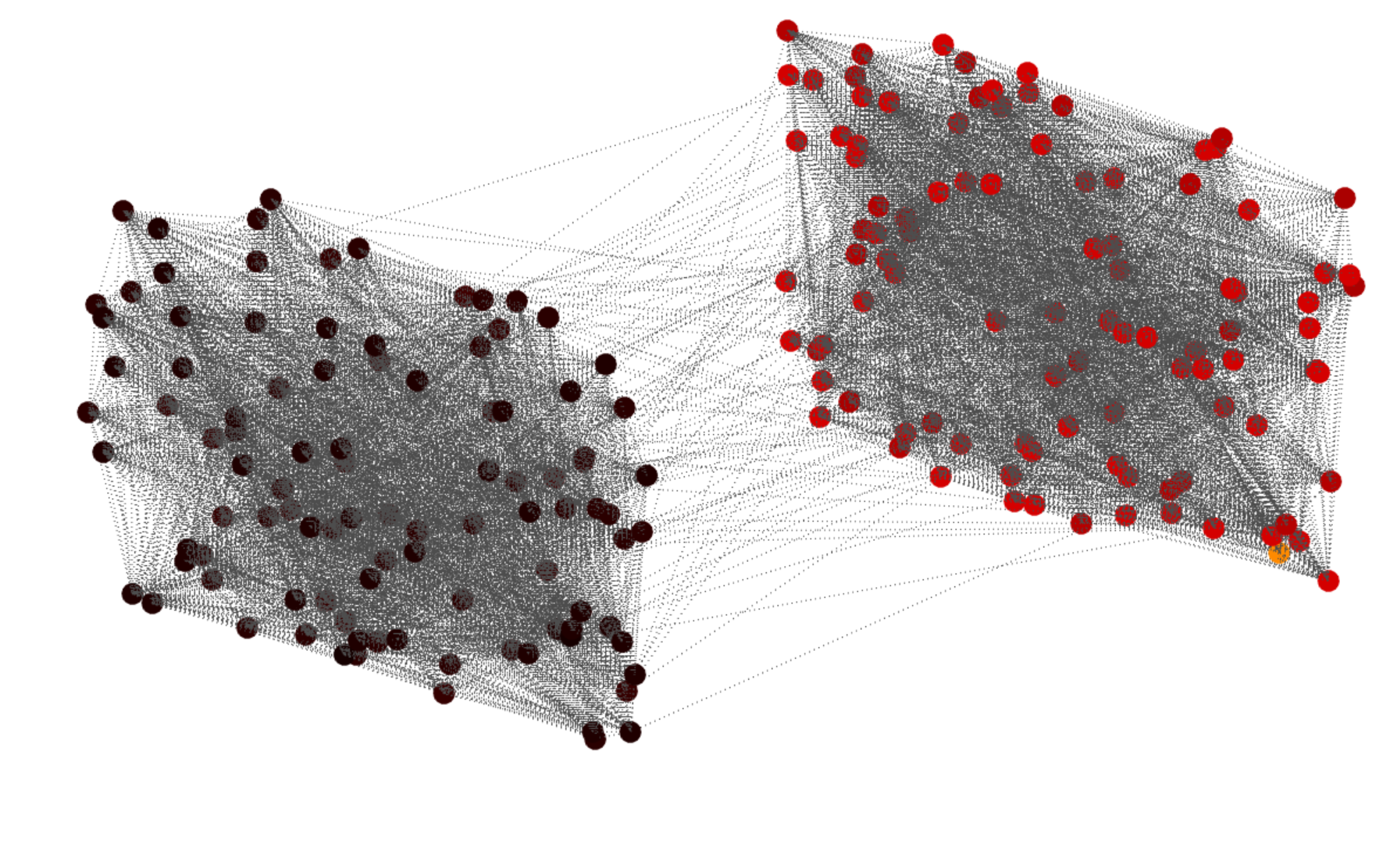 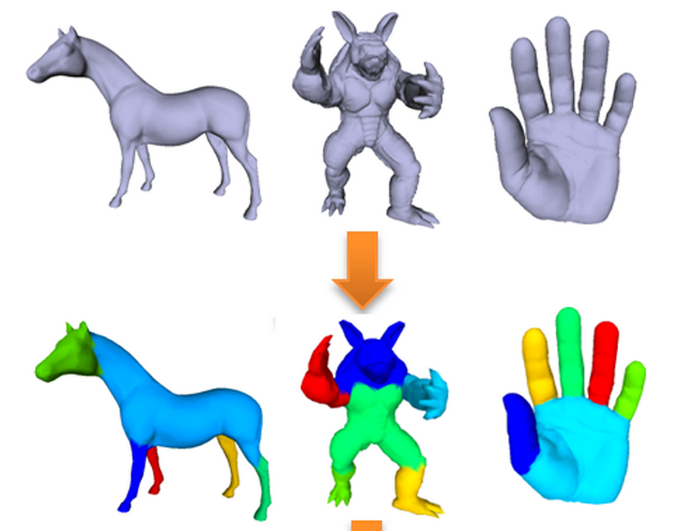 [photo credit:  Ma-Wu-Luo-Feng 2011]
?
multi-way spectral clustering
“Hypercontractive semigroups and
 the two-dimensional Bose field”
 [B. Simon and R. Høegh-Krohn 1972]
(connection made by L. Miclo)
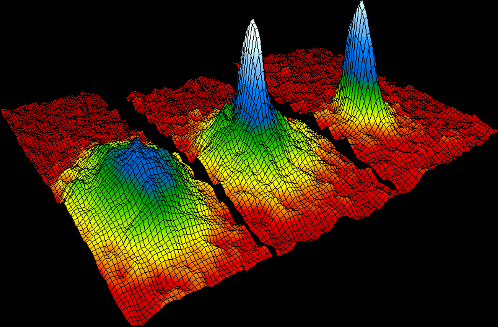 Finding small bottlenecks =
small set expansion problem
multi-way spectral clustering
“Hypercontractive semigroups and
 the two-dimensional Bose field”
 [B. Simon and R. Høegh-Krohn 1972]
(connection made by L. Miclo)
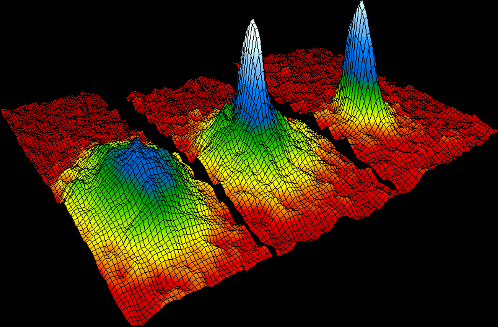 Theorem [L-Oveis Gharan-Trevisan’12]:
Finding small bottlenecks =
small set expansion problem
See also:
 [Louis-Raghavendra-Tetali-Vempala’12]
multi-way spectral clustering
“Hypercontractive semigroups and
 the two-dimensional Bose field”
 [B. Simon and R. Høegh-Krohn 1972]
(connection made by L. Miclo)
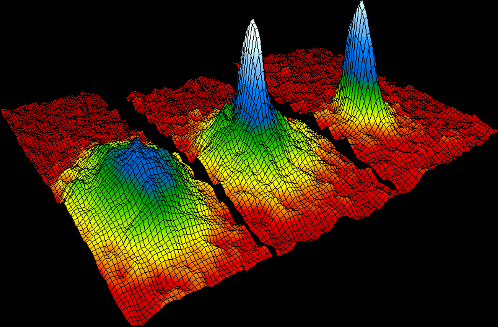 Theorem [L-Oveis Gharan-Trevisan’12]:
Finding small bottlenecks =
small set expansion problem
See also:
 [Louis-Raghavendra-Tetali-Vempala’12]
the borders of intractability
If 99% of the equations are satisfiable, can you find a sol’n that satisfies 1%?
Unique Games Conjecture [Khot 2002]:
                      This problem is computationally intractable.
Arora-Barak-Steurer 2009
The “short code”
[Barak, Gopalan, Hastad, Meka,
 Raghavendra, Steurer 2011]
An improvement to their bound would
“disprove” the unique games conjecture.
what’s next?
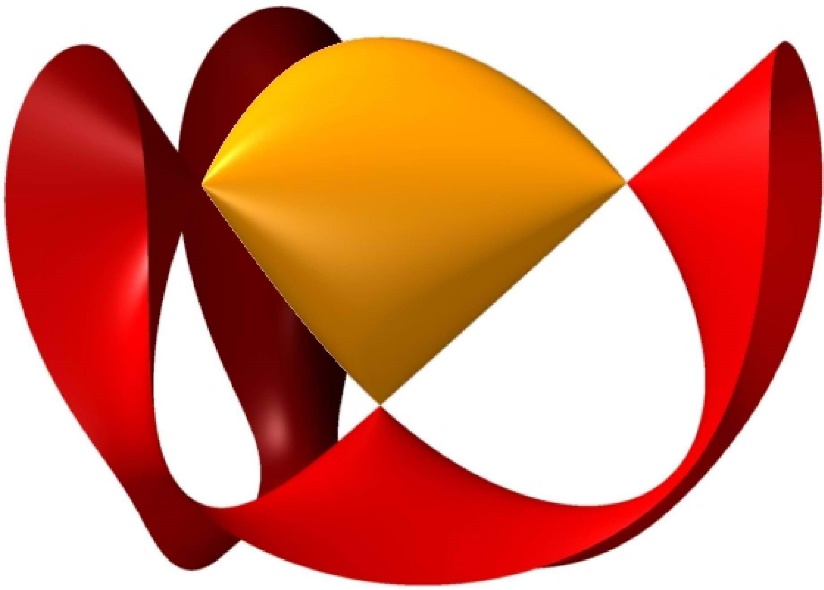 In hour three of the talk…
Spectral sparsification
[Spielman-Teng 2008]
Ramanujan graphs of every degree
[Marcus-Spielman-Srivastava 2013]
spectrahedron / SDP
The Kadison-Singer conjecture
[Marcus-Spielman-Srivastava 2013]
“sums of squares” (SoS)
[Shor’87, Lasserre’00, Parillo’00]
The traveling salesman problem (ATSP)
[Anari-Oveis Gharan 2014]
- SoS optimal assuming UGC
   [Raghavendra 08]
- SoS optimal spectrahedra (unconditional)
   [L-Raghavendra-Steurer 14]
Thanks for listening.